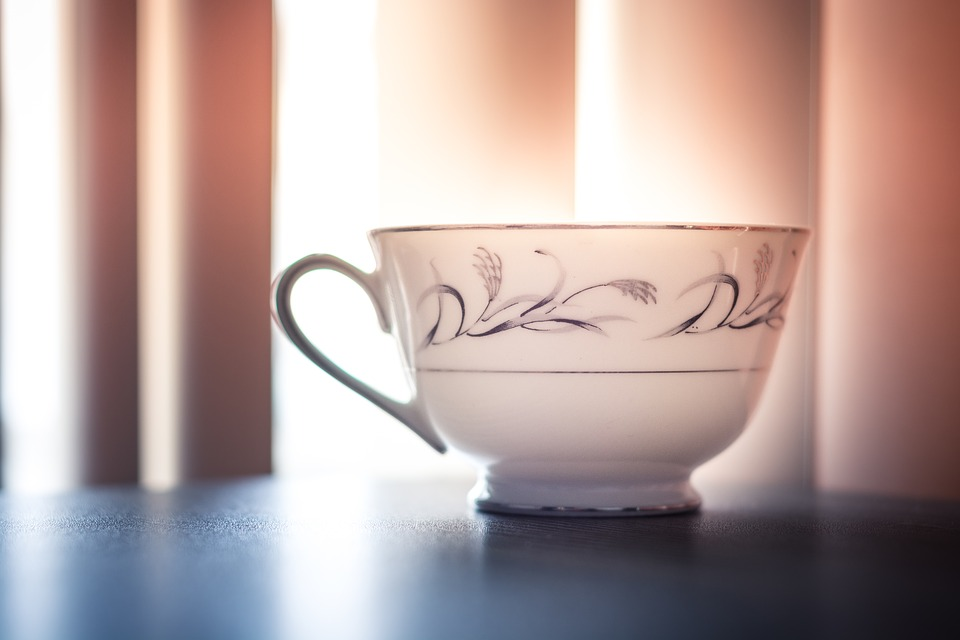 Azért akár esztek, akár isztok, akármit cselekszetek, mindent 
az Isten 
dicsőségére 
míveljetek.



1 Korintus 10:31